מתכון למטרה- חבית"ה
המטרה שלי:
ידידותית למשתמש/ת
המטרה נוחה לי, מתאימה לי כרגע, עושה לי טוב לחשוב עליה מתממשת
המטרה תלויה רק בי ולא באחרים
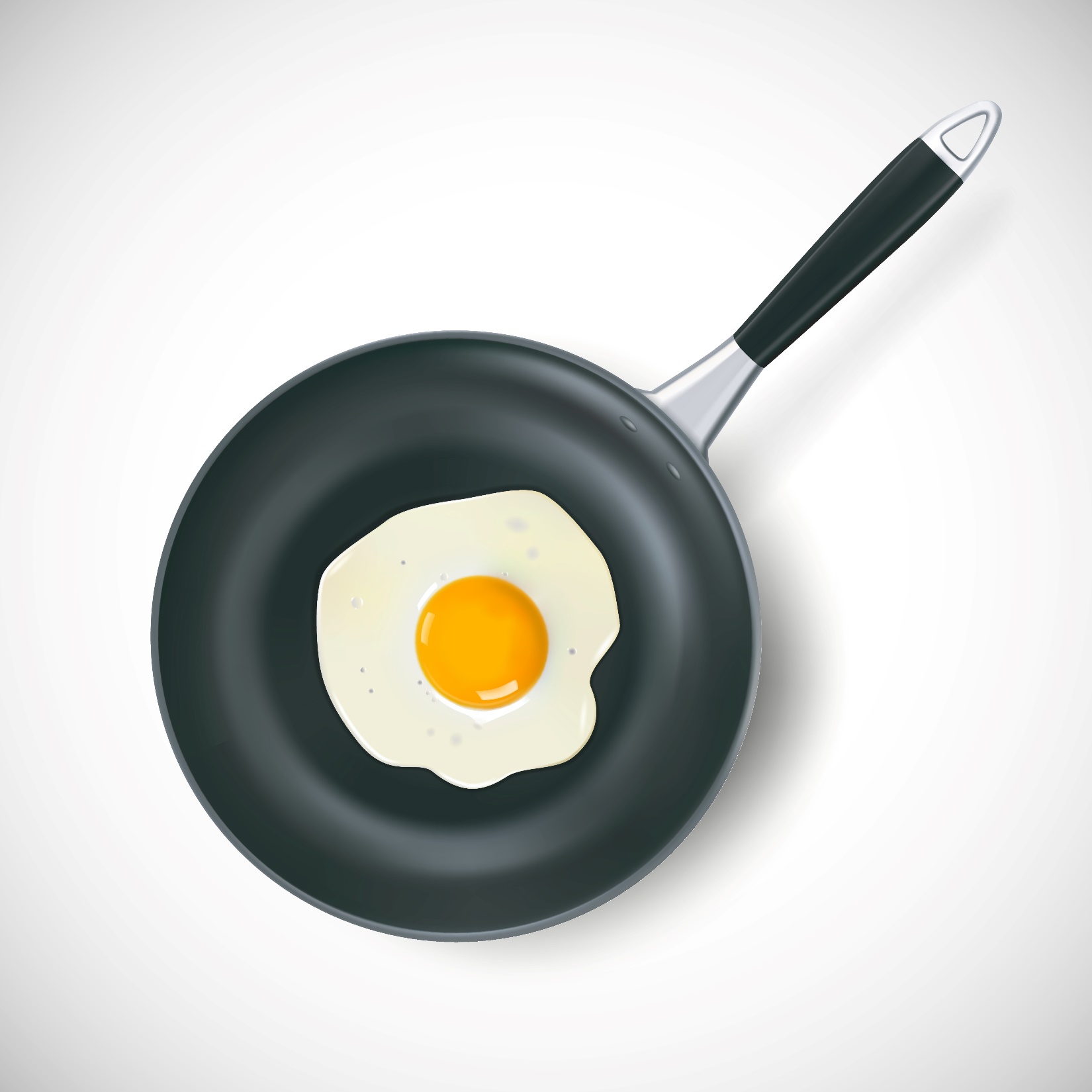 הווה
נסחו את המטרה בזמן הווה
חיובית
המטרה מנוסחת בצורה חיובית ולא על דרך השלילה (לדוגמה:  אני מגיע/ה לשיעורים בזמן)
תאריך!
זה התאריך בו המטרה שלי תתממש/משך ההתמדה שנדרש ממני
במה אתמיד כדי להשיג את המטרה?